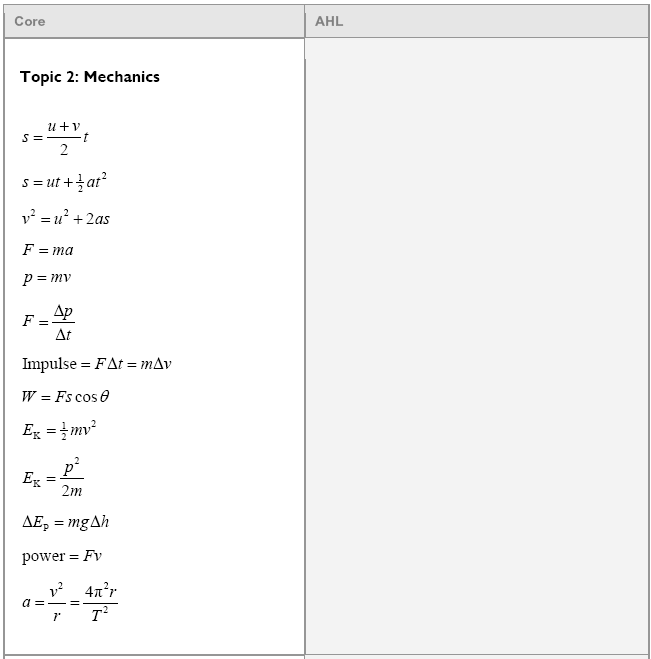 v = u + at    ?????
Linear Kinematics
An air rocket leaves the ground straight up, and strikes the ground 4.80 seconds later.
What time does it take to get to the top?
How high does it go?
What was its initial velocity?
What is the velocity at elevation 21.0 m?
2.4 s, 28.2 m, 23.5 m/s, + or - 11.9 m/s
H
V
s
u
v
a
t
s
u
v
a
t
Av = A sin

AH = A cos
2-Dimensional Motion
Pythagorean x2 + y2 = hyp2
V = 9.21 m/s
t = 2.17 s
How far out does she land?
How high is the cliff?
What is the velocity of impact in VC Notation?
What is the velocity of impact? (in AM Notation)
20.0 m, 23.1 m, 
9.21 m/s x + -21.3 m/s y
23.2 m/s 66.6o below horiz
Find vector components
Fill in your H/V table of suvat
Find the horizontal distance traveled
Find velocity of impact in angle magnitude
v = 126 m/s
angle = 43.0o
The cliff is 78.5 m tall
1690 m, 133 m/s@ 46.3o
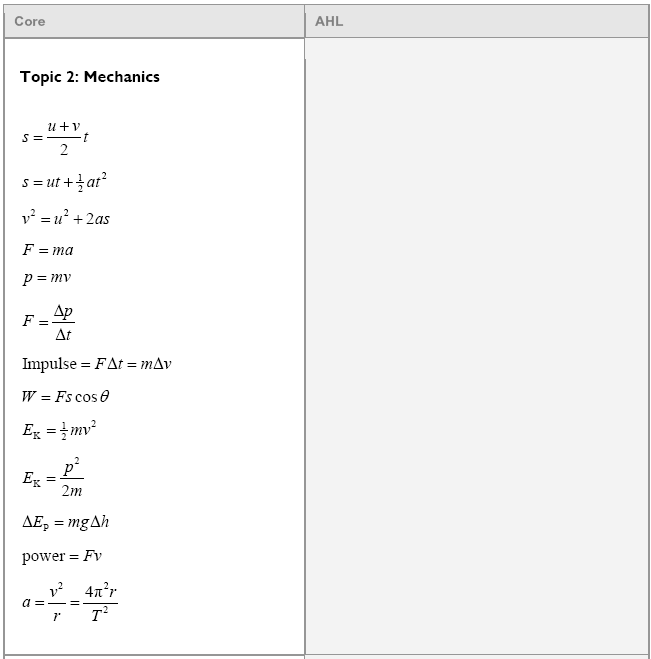 Dynamics
Find the force:
F = ma, 
wt = 1176 N downward
<F – 1176 N> = (120. kg)(-4.50 m/s/s)
F – 1176 N = -540 N
F = 636 N 
…
F
120. kg
a = -4.50 m/s/s
(DOWNWARD)
636 N
A 120 mW laser uses a wavelength of 656 nm.  
What is the energy and momentum of a photon of light at this wavelength?
How many photons per second does it emit?
What force would it exert on an object that absorbs the photons?
How would that change if the photons were reflected?
3.030E-19 J, 1.010E-27 kg m/s, 3.960E17 photons/sec, 4.00E-10 N
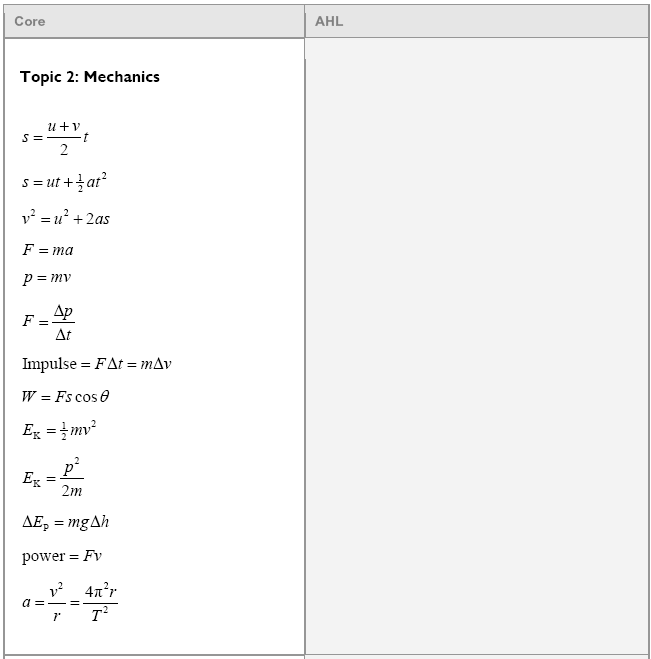 Also on page 8:
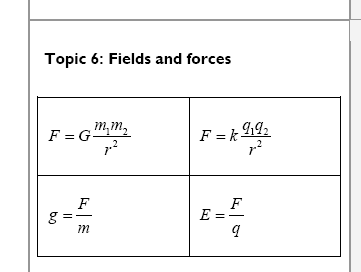 Gravity and Circular Motion
A Volkswagen can do .650 “g”s of lateral acceleration.  What is the minimum radius turn at 27.0 m/s? (3)
a = v2/r  
1g= 9.81 m/s/s
a = (9.81 m/s/s)(.650) = 6.3765 m/s/s
6.3765 m/s/s = (27.0 m/s)2/r
r = (27.0 m/s)2/(6.3765 m/s/s) = 114.326 m
r = 114m
114m
What should be the period of motion if you want 3.5 “g”s of centripetal acceleration 5.25 m from the center of rotation?
a = 42r/T2
a = (3.5)(9.8 m/s/s) = 34.3 m/s/s
34.3 m/s/s = 42(5.25 m)/T2
T = 2.5 s
…
2.5 s
Ice skates can give 420 N of turning force.  What is rmin for a 50.kg skater @10.m/s?
F=ma, a=v2/r
F=mv2/r
420 N = (50 kg)(10.m/s)2/r
r = (50 kg)(10.m/s)2/(420 N)
r = 11.9m
11.9m
The moon has a mass of 7.36 x 1022 kg, and a radius of 1.74 x 106 m.  What does a 34.2 kg mass weight on the surface?
r = Center to center distance
m1 = One of the masses
m2 = The other mass
G = 6.67 x 10-11 Nm2/kg2
F = Gm1m2
      r2
F = 55.5 N
…
55.5 N
msv2
    r
= Gmsmc
      r2
At what distance from the moon’s center is the orbital velocity 52.5 m/s?  
Mm = 7.36 x 1022 kg
r = Gmc
  v2
1781086621 m
1.78 x 109 m
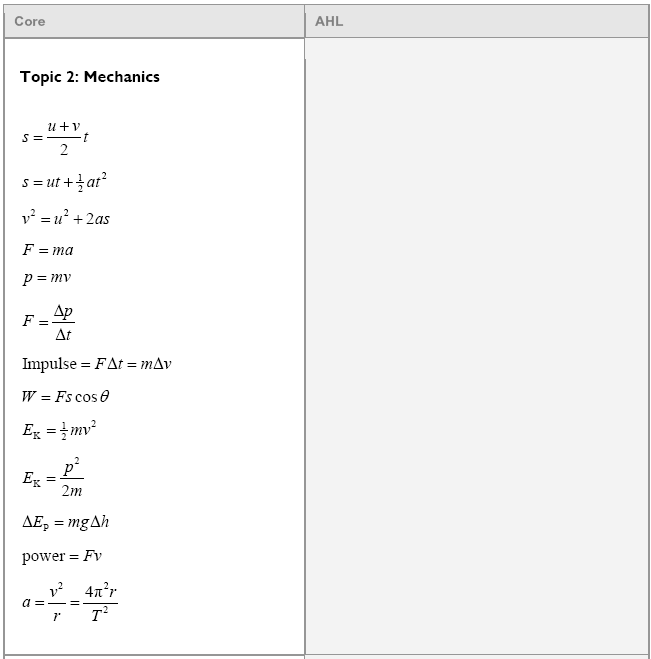 Also
Power = work/time
Eelas = 1/2kx2
Energy
What speed at the bottom?
vi = 5.8 m/s
15 kg
h = 2.15 m
Fd + mgh +  1/2mv2  = Fd + mgh +  1/2mv2
0   + mgh + 1/2mv2 =  0 +   0     +  1/2mv2
(15 kg)(9.8 N/kg)(2.15 m) + 1/2(15 kg)(5.8 m/s)2= 1/2(15 kg)v2
v = 8.7 m/s
…
8.7 m/s
Ima Wonder can put out 127 W of power.  What time will it take her to do 671 J of work?
P = W/t, 
t = W/P = (671 J)/(127 W) = 5.28 s
5.28 s
Frieda People can put out 430. W of power.  With what speed can she push a car if it takes 152 N to make it move at a constant velocity?
P = Fv
v = P/F = (430. W)/(152 N) = 2.83 m/s
2.83 m/s
What must be the power rating of a motor if it is to lift a 560 kg elevator up 3.2 m in 1.5 seconds?
11700 W
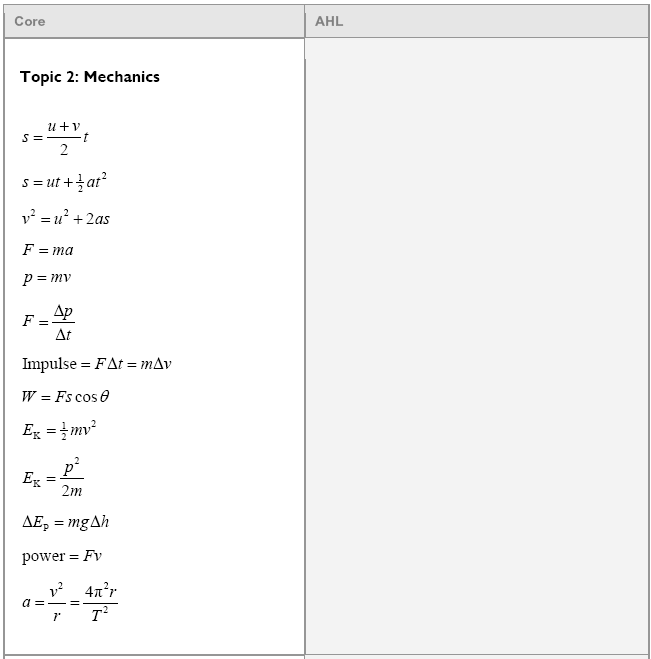 Momentum
Jolene exerts a 50. N force for 3.00 seconds on a stage set.  It speeds up from rest to .25 m/s.  What is the mass of the set?
(m)(v) = (F )( t)
(m)(.25 m/s) = (50. N )(3.0 s)
m = (50. N )(3.0 s)/(.25 m/s) = 
600 kg = 6.0 x102 kg
…
6.0 x102 kg
+
Before
After
6.20m/s
1.20 m/s
v = ?
17.0 kg
17.0 kg
13.0 kg
13.0 kg
(13kg+17kg)(6.2m/s) = (13kg)(-1.2m/s)+(17kg)v
                                186kgm/s = -15.6kgm/s+(17kg)v
                             201.6kgm/s = (17kg)v
              (201.6kgm/s)/(17kg) = 11.9 m/s = v
…
11.9 m/s